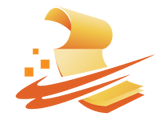 fastNOTE SchreibServiceLeistungsportfolio
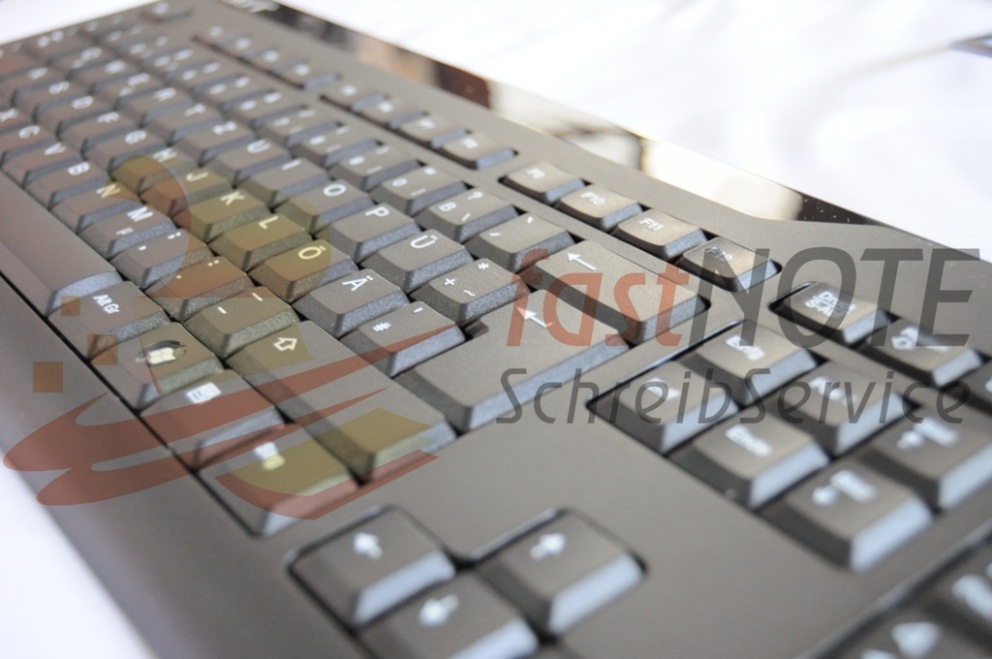 www.fastnote.de
Was?
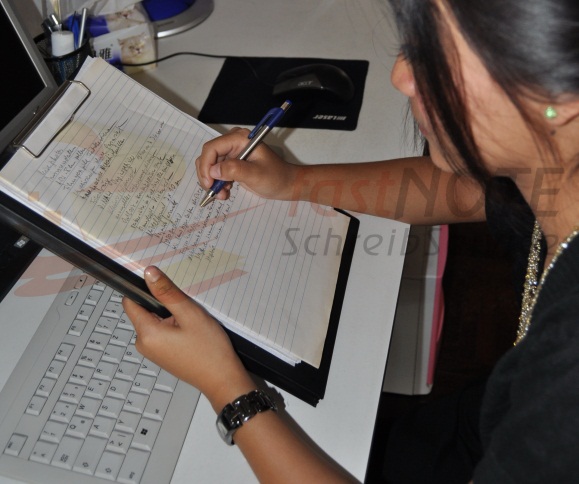 Handschriftliches
	Daten
	Adressinformationen
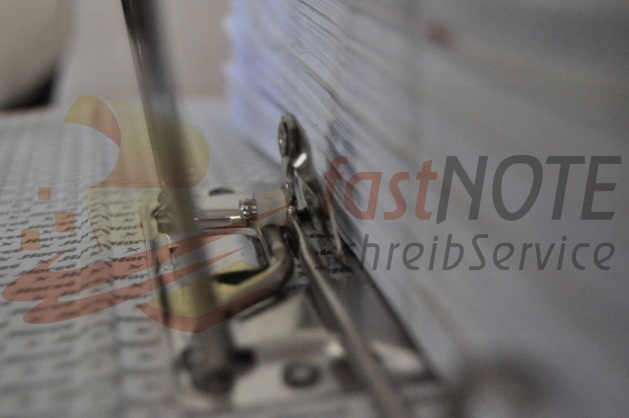 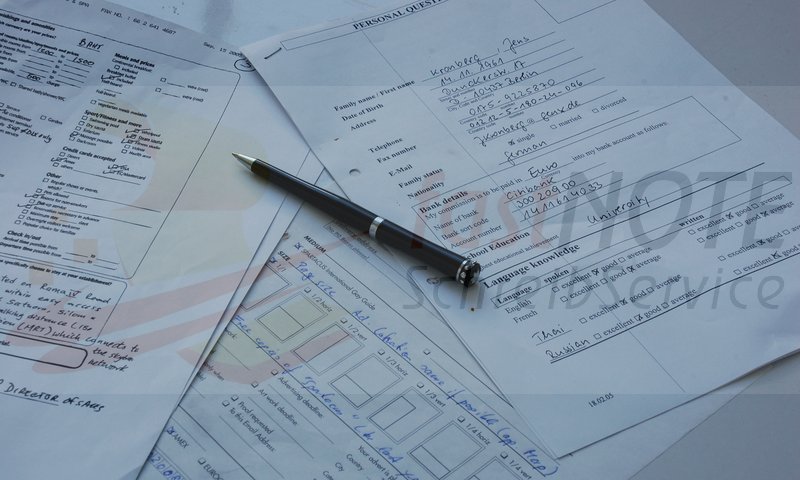 www.fastnote.de
Woher?
Fragebögen
	PDF-Dateien
	Webportalen
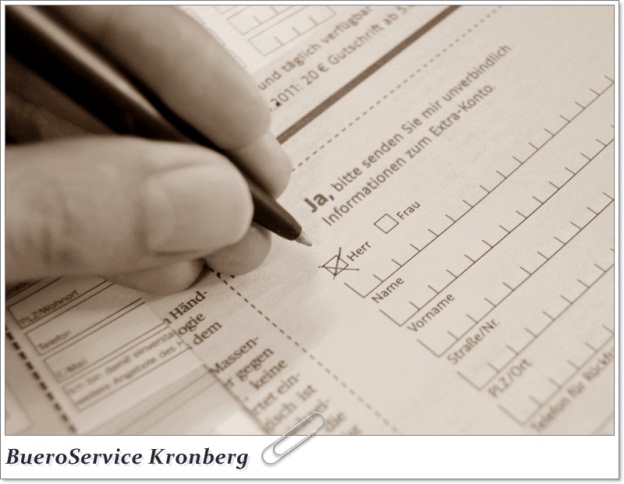 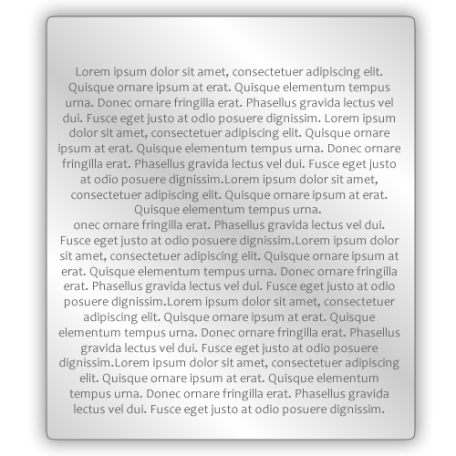 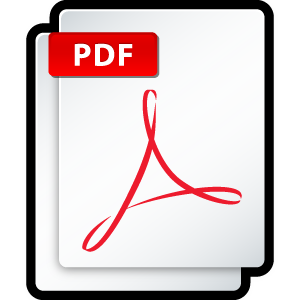 www.fastnote.de
Garantiert!
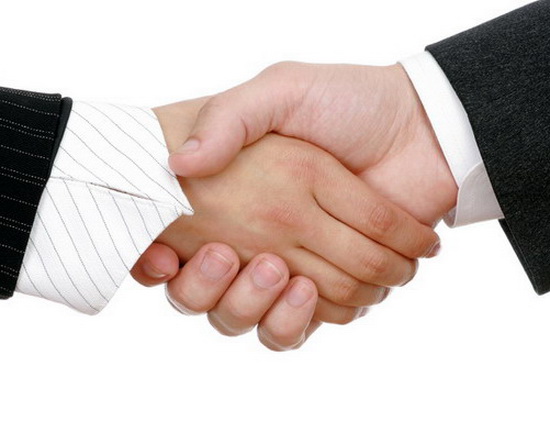 vertraulich
	sorgfältig
	gewissenhaft
www.fastnote.de
Bestimmt!
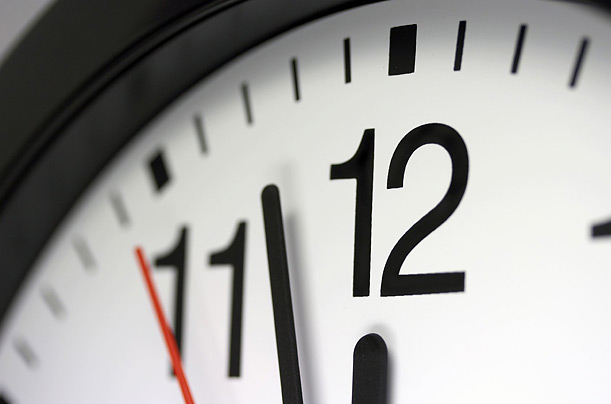 preiswert
	professionell
	termingerecht
www.fastnote.de
Wie?
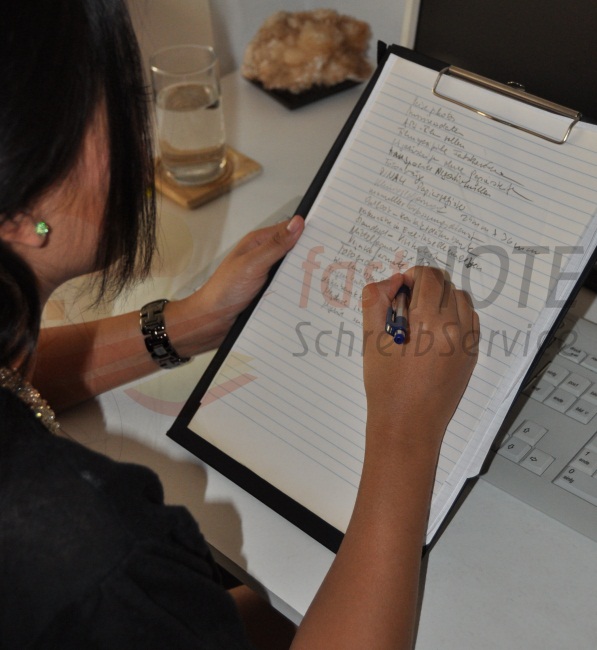 abtippen
	abschreiben
	übertragen
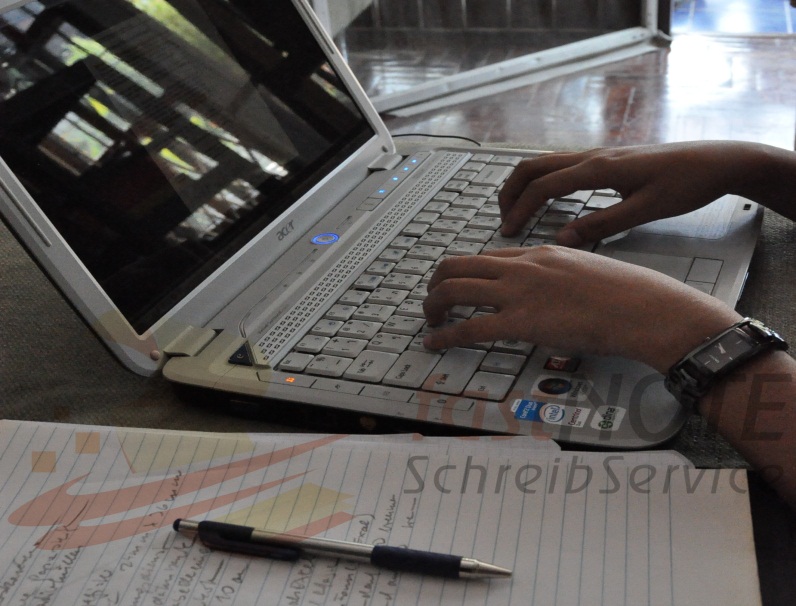 www.fastnote.de
Wohin?
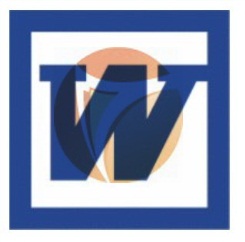 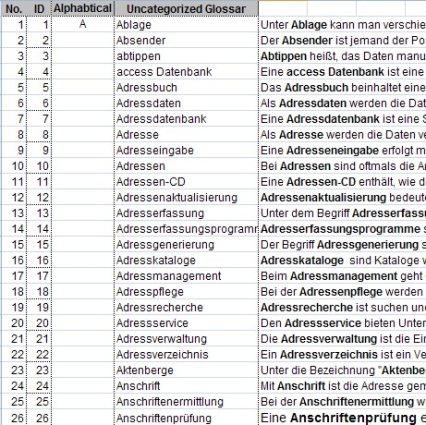 Datenbank
	Word
	Excel
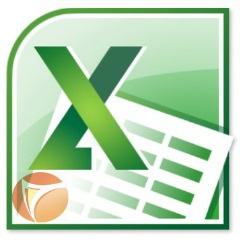 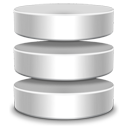 www.fastnote.de
Schreibarbeiten
Per Hand ausgefüllte Fragebögen vertraulich und preiswert abtippen in eine Datenbank!

Daten sorgfältig und professionell abschreiben in Word!

Adressinformationen aus Webportalen gewissenhaft und termingerecht übertragen in Excel!
www.fastnote.de
fastNOTE SchreibService Ihr Ansprechpartner für Schreibarbeiten!
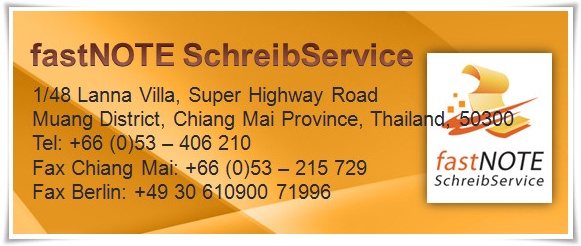 www.fastnote.de